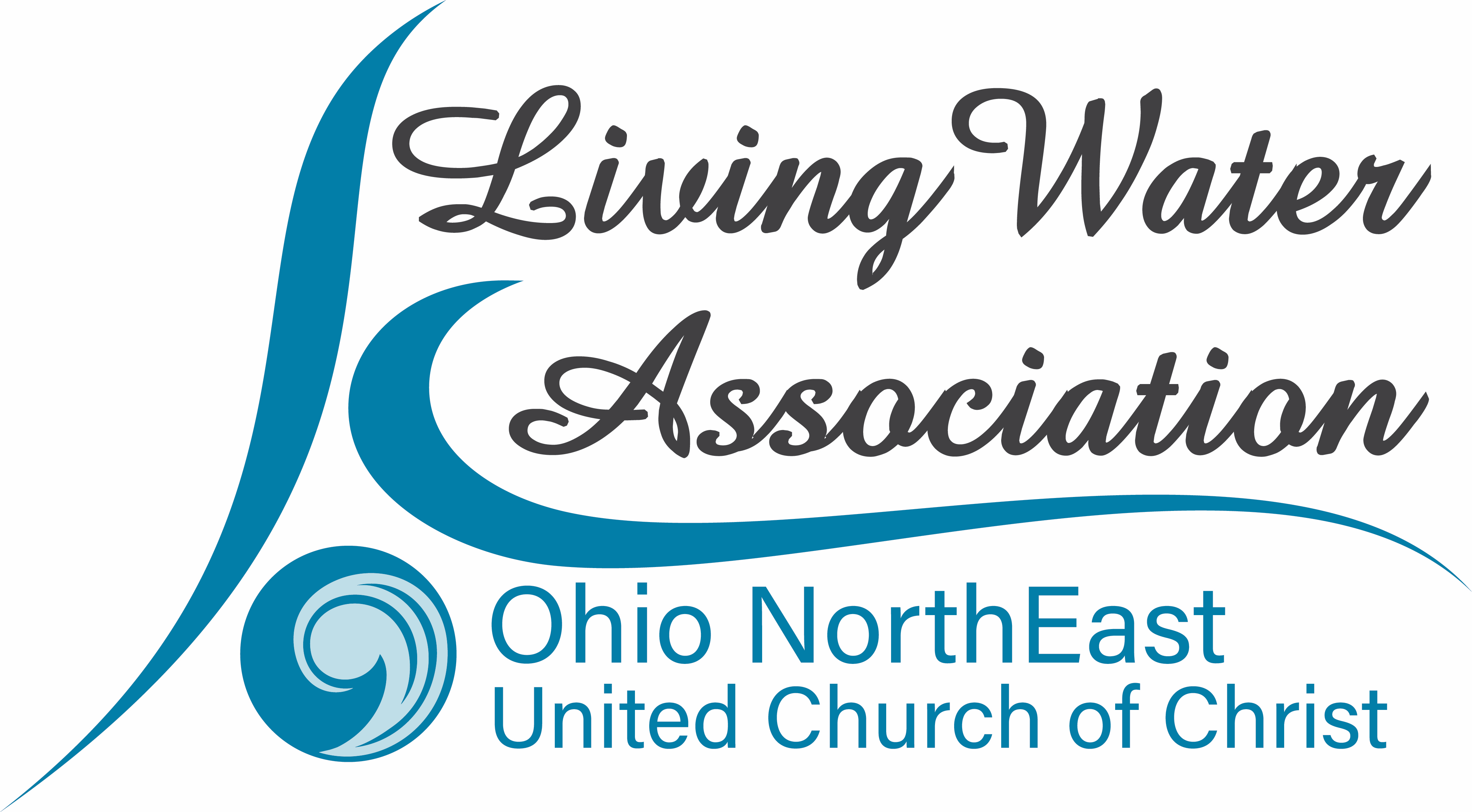 A Context for Structuring for Vision & Mission
What is the business of the Church?
What does a church do?
What is its purpose?
What is the business of the Church?
Nurture the spirit – Worship Faith Formation/development
Foster community – Care, visit, hospitality… 
Heal the world – mission, outreach, advocacy
Does the congregation have a mission and vision statement? Or, Purpose and priorities?
Vision is aspirational. Furture 	What/who do we want to 	become?Mission is practical. Present. 	What is our purpose & 	direction today to get 	there?
Wider Church Context
Early Church, 300s, Church separate from culture, with unique identity 
Countercultural minority
Outside world hostile to church 
300+ Church becomes state religion, an establishment, an institution 
Unclear lines between religion and state
Church and empire – equal
Uniformity of faith and same belief. Unity.
3 ages of faith
Age of faith – The people of the way
Age of Belief – Uniformity of belief, religion & state, sacred & secular unclear, Creeds & Faith statements 
Age of Spirit – experiencing God, religious pluralism, universal spirit
Changes in last 100 years
Modernism – provable truth
Postmodernism – subjective truth
After postmodernism – elusiveness of meaning. Interactive. 
Generational Differences
Change in faith Questions
Pace of change is 18 months
New paradigm - NOW
FROM			TO
Conversion		Service 		 
Exclusive 		Inclusive
Civic faith 		Change & healing 
Good Christian 	Experiencing God
Board culture 		Ministry culture
Official 			Gifted leadership 
Head/reason 		Heart/mystical faith 	
Separate boards  	Unity of Purpose 
Far away mission	Local mission
Moving from To
LOYALTY generation to RELATIONAL 	generation
Paper to tech 
Control/	power to authenticity 
Sameness to diversity
Local to global
Learning intellectually to experiencing
Monologue to interactive
UNLCEAR/TENSIONS
Does the church exist for itself or other?
As an institution the church preserves tradition. As a faith walk church is about renewal, transformation & rebirth.  
Tradition or Innovation?  Both?
Management or Leadership? 
Process or Ministry? 
Who is the leader of the congregation?
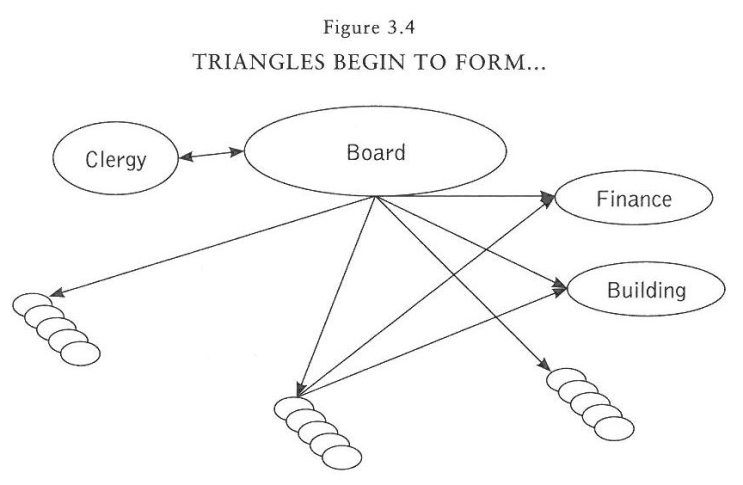 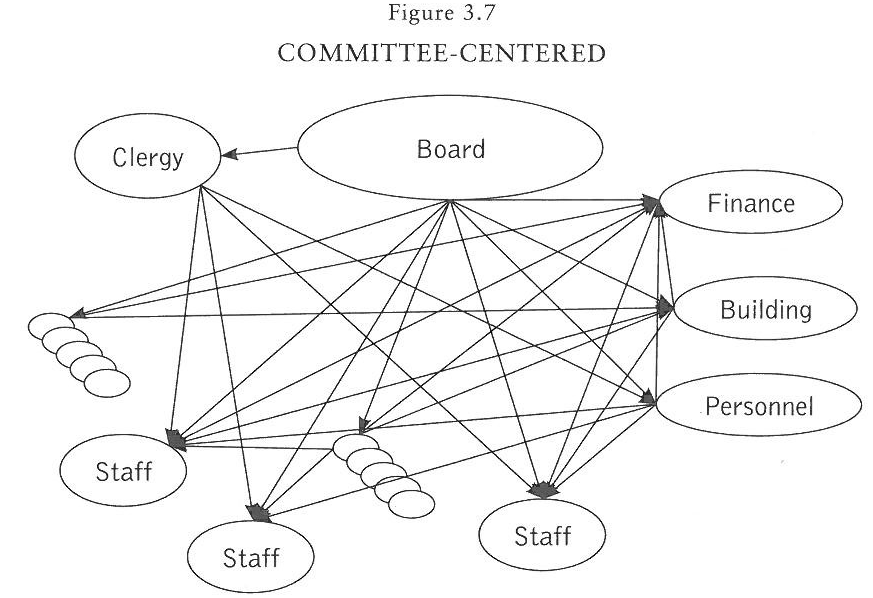 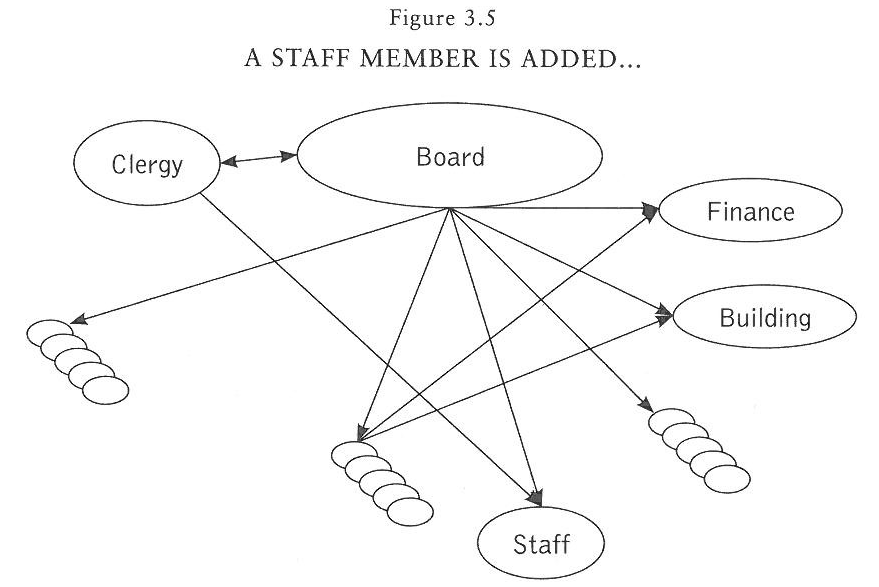 Committees and Teams
Innovative – Governance, Ministry
Traditional Governance
Board based
Maintains what is
“Governing body” is representative &  receives reports
Boards are autonomous
All agendas consist of issues of finance, administration, ministry, events planning…
All are elected positions
Three tasks/processes
Governance
Administration
Ministry
Governance
Governance is the process which directs, oversees, &
provides leadership on the overall ministry of the church
always looks at the big picture/vision
sets goals and policies
evaluates ministries and programs
manages, runs and sets parameters, “controls” 
clarifies and gives guidance
Administration
Administration is the process which manages, maintains and runs the day to day practical business of the church 
 does the practical work of maintaining/managing
ensures that policies and parameters are followed
prepares annual budgets and oversees them 
manages contracts and personnel policies
evaluates staff and gives guidance on day to day administrative issues
Ministry
Ministry is the process which tends to &
implements the calling, vision and mission of
the church through hands on action
serves, attends to and cares for community & beyond
continually strives to achieve and fulfill the calling/vision of the church through action
does hands on work to make a difference 
offers care, healing, inspiration, challenge, comfort, dignity, justice, hope…
The three tasks
Conventional congregations governance and ministry are not generally distinguished. All teams give energy & time to running, managing, and doing ministry, usually not with great results. 
Innovative congregations there is a unified structure for making governance, administrative and ministry decisions with clear boundaries and active mutual communication and accountability.
Conventional  Innovative
3 tasks unclear		3 tasks clear	
Board based			Community based 
Representative body 	Governing body
Maintenance 			Leadership
Management			Visionary leading
Autonomous boards		Connected teams
Elected positions 		Gifts of the people
No common vision		Common vision
Program 				Ministry
Structuring for Vision & Mission
Is spiritual, based on CALLING & VISION of the church 
Whatever you give energy to grows 
Is intentional, encourages use of gifts, focus of time, attention and energy 
Gives holistic direction to the church’s ministry 
Creates community, inspires and motivates
Nurtures ministries & action instead of programs 
Continues to discern vision and mission
Works from the energy field of the congregation
Hears “what God is calling us to do and be?”
Structuring for Vision & Mission
Committee or team? 
Representative of Gift based?
Elected or non elected?
Programs or Relationships? 
Do what we’ve always done or nurture the gifts of the people to change the world? 
Constitution and bylaws – reflect vision and values? OR are they a hindrance to ministry?
Structuring for Purpose and Vision
Is spiritual, based on the CALLING of the church reflected in its vision, mission and goals.
Separates the work by tasks: Governance, Administration, Ministry
Whatever you give energy to grows 
Is intentional, encourages use of gifts, focus of time, attention and energy 
Gives holistic direction to the church’s ministry 
Creates community, inspires and motivates
Nurtures ministries & action instead of programs 
Continues to discern vision and mission
Works from the energy field of the congregation
Hears “what is God calling us to do and be now?”
Some important concepts
Governance positions – elected 
Administration positions – elected & non-elected: volunteer, gift discernment & development…
Ministry – non elected 
GIFTS – Ministry and service based on gifts rather than filling a “position.”
Match the gifts of the people with the vision/needs & mission of church 
Each non-paid position should have a clear job description
Create written policies, making work more efficient
Be clear in Communication
Governance and Ministry
Governance 					Ministry
Executive  Council
Ministry Council
Administration
Committees
Action
Ministry teams
EXECUTIVE COUNCIL
Elected
Governance, Leadership, Decision-making
ADMINISTRATION Elected or Non-elected
MINISTRY ACTION TEAMS 
Non-elected
RESOURCES: Finance, Stewardship, Generosity
Personnel/human resources 
Building/Property  
Mission Outreach – monetary
WORSHIP: Ushers & Greeters  
Communion Servers
Audio visual team
FAITH FORMATION 
FELLOWSHIP/CARE    
Hospitality/Reception, visitation, 
Nominating//Leadership dev
HANDS ON MISSION
Council: Moderator, vice moderator, clerk, treasurer. 3 at large members gifted for leadership. All Elected. Administration Resources, elected or not. Ministry Action Teams not elected, gifts and passions
GOVERNANCE Board
7 members elected by Congregation
4 Executive – Moderator, vice, treasurer, clerk

Strategic thinking, Ensuring church’s vision & direction, Creating policies, 
Establishes teams that provide ADMINISTRATIVE support.
Each committee develops “ways of work.”
MINISTRY
Pastor, paid staff and lay leaders necessary to realize the vision & mission of church.

Pastor facilitates establishment of Ministry teams, with non-elected, gifted members to realize vision & mission of the church. 
Each team develops “ways of work.”
Council/Cabinet
Elected positions, 3-5 each
Fellowship
Growth & Membership
Faith Format.
Worship
Staff relations
Stewardship 
Generosity
Property
Missions
Non Elected ministry positions
Drama 	Ushers	Av	Children & Youth	Resource	Visitation	Hospitality 

Scholarship	Audit	Memorials	Soup kitchen FACC	Garden 	

Communion preparers
Administ. &Resources
Leadership
Worship &  
Faith Form.
Leadership
NON ELECTED
Ministry Teams: 
Worship team 
Music, drama, flowers…
Ushers team
AV team 
Education Team 
Children Sunday school
Adult education
Council/Cabinet
Elected
NON OR ELECTED
Ministry Teams Finance team 
Stewardship/giving  development team
Memorial 
Building team
Staff/personnel
Mission
& Outreach
Leadership
Care &   Community
Leadership
NON ELECTED
Ministry Teams 
Care/visitation, Hospitality
Fellowship/congregational life
Nominating/Leadership development
Evangelism/Growth
NON ELECTED
Ministry Teams 
Outreach team, Green Team, 
Wider/Ecumenical/Interfaith
Peace & Justice
Council 7-9 persons: moderator, vice moderator, clerk, treasurer. 4 chairs of Ministries, 1 at large member. 
WE, CC, MO, AS Ministries 5 members each. All Elected. Action Teams not elected, gifts and passions
Worship &  
Spiritual Life Lead.
Mission
& Outreach
Leadership
Council/Cabinet
NON ELECTED
Ministry Teams: 
Worship team 
Music, drama, flowers…
Ushers team
AV team
NON ELECTED
Ministry Teams 
Outreach team, Green Team, 
Wider/Ecumenical/Interfaith
Peace & Justice
Administ. &Resources
Leadership
ELECTED
Finance team, Stewardship/generosity team, Building team, Staff/personnel Team
Faith Formation
Leadership
NON ELECTED
Ministry Teams 
Care/visitation, Hospitality
Fellowship/congregational life
Nominating/Leadership development
Evangelism/Growth
Care &   Community
Leadership
Education Team 
Children Sunday school
Adult education
Council 9 persons: moderator, vice moderator, clerk, treasurer. 5 chairs of Leaderships
Worship 
&Education
Leadership
Administ. &Resources
Leadership
Council/Cabinet
MINISTRY TEAMS:
Worship Ministry   
Music & Arts – drama, flowers…
Ushers, AV

Education Ministry
Children SS
Adult, Youth
MINISTRY TEAMS:

Finance team 
Budget, Audit, Memorials, Endow..
Stewardship/giving  development 

Building team

Staff/personnel
Ministry/leadership  coordination
Care &   Community
Leadership
Mission
& Outreach
Leadership
MINISTRY TEAMS:

Outreach team 	
Wider/Ecumenical/Interfaith  
Local missions 
Peace & Justice 
Green Team, O&A
MINISTRY TEAMS:

Care & Cong Life  
Visitation, Hospitality, Fellowship
Evangelism/growth
Leadership Dev./Nominating
Council: Moderator, vice moderator, clerk, treasurer. 3 at large members gifted for leadership. All Elected. Leadership Coordination: Chairs of Leadership Teams. Ministry Teams not elected, gifts and passions